VI. ŠTATISTICKÉ TESTOVANIE
Opakovanie – normálne rozloženie
~N(µ,σ2)	
stredná hodnota	rozptyl
relatívna četnosť =
četnostná hustota


	triediace intervaly				rozptyl
					priemer=medián

interval μ ± 3σ obsahuje 99,7 % populace
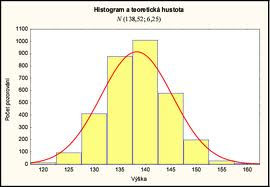 Normalita dát
Pretože má normalita rozdelenia dobré vlastnosti, vďaka ktorým môžeme o skúmanom súbore vyvodzovať závery, snažíme sa pri skúmaných javoch overiť, či nepochádzajú z tohto rozloženia. Pokiaľ by sme použili štatistický test predpokladajúci normalitu dát na dáta, ktoré majú iné rozloženie, došli by sme ku skresleným výsledkom. Normalitu môžeme testovať rôznym spôsobom. 
Shapiro-Wilksov test 
Neparametrický test použiteľný aj pre malé rozsahy s dobrou silou testu. Pokiaľ máme teda malé N (N < 50), použijeme tento test. U väčších rozsahov si môžeme test zvoliť. Pri porovnaní testov normality vidíme, že pre veľké N vychádzajú veľmi podobne. V prípade malého rozsahu výberu (malého N), pri rôznych záveroch testov, sa budeme riadiť radšej Shapiro-Wilksovým testom.
Kolmogorov-Smirnovov test
Dokáže dobre nájsť odľahlé hodnoty, ale počíta skôr so symetriou dát než priamo s normalitou. Mal by byť počítaný len v prípade, že poznáme teoretickú smerodajnú odchýlku. V praxi túto hodnotu väčšinou nepoznáme, preto používame jeho modifikáciu – Lilieforsov test.
Normál – pravdepodobnostný graf (N-P plot)
Zobrazuje odchýlky hodnôt od pravdepodobnostnej priamky. Pomocou vizuálnej metódy je možné poznať, kedy dáta vyzerajú, že pochádzajú z normálneho rozloženia.
Test dobrej zhody
Test dáva dobré výsledky, ale je náročný na N, teda množstvo dát, aby bolo možné vytvoriť dostatočný počet tried hodnôt.

V prípade veľkého počtu pozorovaní N>30 a zamietnutí hypotézy o normalite dát (graf rozloženia sa veľmi nevychyľuje) nebude chybou analyzovať dáta ako normálne rozložené.
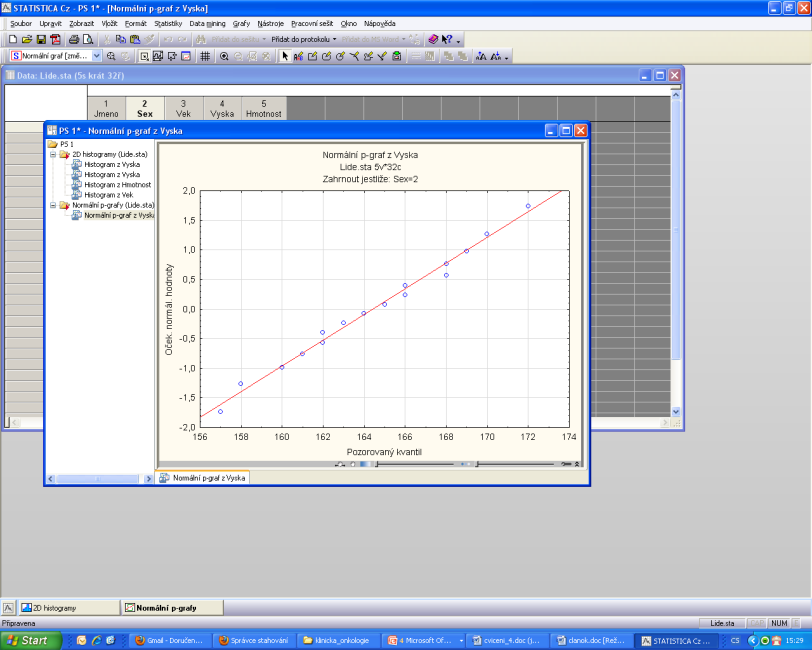 Parametrické vs. neparametrické testy
PARAMETRICKÉ TESTY
Majú predpoklady o rozložení vstupujúcich dát (napr. normálne rozloženie)
Pri rovnakom N a dodržaní predpokladov majú vyššiu silu testu než testy neparametrické
Pokiaľ nie sú dodržané predpoklady parametrických testov, potom ich sila testu prudko klesá a výsledok testu môže byť chybný a nezmyselný
NEPARAMETRICKÉ TESTY 
Nemajú predpoklady o rozložení vstupujúcich dát, je ich teda možné použiť aj pri asymetrickom rozložení, odľahlých hodnotách, či nedetekovateľnom rozložení
Znížená sila týchto testov je spôsobená redukciou informačnej 
	hodnoty pôvodných dát, kedy neparametrické testy nevyužívajú pôvodné hodnoty, ale najčastejšie len ich poradie
One-sample vs. two sample testy
JEDNO-VÝBEROVÉ TESTY (one-sample)
Porovnávajú jedu vzorku (one sample, jednovýberové testy) s referenčnou hodnotou (poprípade so štatistickým parametrom cieľovej populácie)
V teste je teda porovnávané rozloženie hodnôt (vzorka) s jediným číslom (referenčná hodnota, hodnota cieľovej populácie)
Otázka položená v teste môže byť vztiahnutá k priemeru, rozptylu, podielu hodnôt aj ďalším štatistickým parametrom popisujúcim vzorku
DVOJ-VÝBEROVÉ TESTY (two-sample)
Porovnávajú navzájom dva vzorky (two sample, dvojvýberové testy)
V teste sú porovnávané dve rozloženia hodnôt
Otázka položená v teste môže byť opäť vztiahnutá k priemeru, rozptylu, podielu hodnôt aj ďalším štatistickým parametrom popisujúcim vzorku
Okrem testov pre dve skupiny hodnôt existujú samozrejme 
	i testy pre viac skupín dát
Nepárový vs. párový design
NEPÁROVÝ DESIGN 
Skupiny porovnávaných dát sú na sebe úplne nezávislé (tiež nezávislý, independent design), napr. Ľudia z rôznych zemí, nezávislé skupiny pacientov s odlišnou liečbou atď.
Pri výpočte je nevyhnutné brať v úvahu charakteristiky oboch skupín dát
PÁROVÝ DESIGN
Medzi objektami v porovnávaných skupinách existuje väzba, daná napr. človekom pred a po operácii, reakcie rovnakého kmeňa krýs atď.
Väzba môže byť buď priamo daná alebo len predpokladaná (v tom prípade je nutné ju overiť)
Test je v podstate uskutočňovaný na diferenciach skupín, nie na ich pôvodných dátach
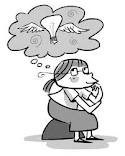 ÚVOD DO TESTOVANIA HYPOTÉZ
Častou úlohou štatistika je na základe dát overiť predpoklady o parametroch, alebo type rozloženia, z ktorého pochádza náhodný výber. Taký predpoklad sa nazýva NULOVÁ HYPOTÉZA (označenie H0). H0 vyjadruje nejaký teoretický predpoklad, často skeptického rázu a užívateľ ju musí stanoviť dopredu, bez prihliadnutia k dátovému súboru. Proti  H0 staviame ALTERNATÍVNU HYPOTÉZU (označenie HA), ktorá nám hovorí, čo platí, v prípade, že neplatí H0. Alternatívna hypotéza je formulovaná tak, aby mohla platiť len jedna z týchto dvoch hypotéz. Pravdivosť HA by znamenala objavenie nejakých nových skutočností, alebo zásadnejšiu zmenu v doterajších predstavách. Napríklad výskumník by chcel na základe dát preveriť tézu (nový objav), že pasívne fajčenie škodí zdraviu. 
Testovaním hypotéz sa myslí rozhodovací postup, ktorý je založený na danom náhodnom výbere a pomocou ktorého rozhodneme o zamietnutí, či nezamietnutí H0.
OBOJ-PRAVO-ĽAVO STRANNÁ ALTERNATÍVA
X1, ..., Xn . . . náhodný výber					L(ζ) . . . rozloženie náhodného výberu
h(ζ) . . . parametrická funkcia					    c . . . číselná konštanta

OBOJSTRANNÁ ALTERANTÍVA
H0: h(ζ) = c . . . Jednoduchá nulová hypotéza
HA: h(ζ) ≠ c . . . Zložená obojstranná alternatívna hypotéza

PRAVOSTRANNÁ ALTERNATÍVA
H0: h(ζ) ≤ c . . . Zložená ľavostranná nulová hypotéza
HA: h(ζ) > c . . . Zložená pravostranná alternatívna hypotéza

ĽAVOSTRANNÁ ALTERNATÍVA
H0: h(ζ) ≥ c . . . Zložená pravostranná nulová hypotéza
HA: h(ζ) < c . . . Zložená ľavostranná alternatívna hypotéza

Pomocou testovania H0 proti HA 
zamietneme, alebo nezamietneme  NULOVÚ HYPOTÉZU
Možné chyby při testování hypotéz
Pri testovaní hypotéz sa môžeme dopustiť jednej z dvoch chýb:
CHYBA 1.DRUHU . . . H0 zamietneme, aj keď v skutočnosti platí
CHYBA 2.DRUHU . . . H0 nezamietneme, aj keď v skutočnosti neplatí
ROZHODNUTIE
Správne rozhodnutie
Hypotézu
nezamietame
Hypotézu
zamietame
Chyba I. druhu
H0
Platí
α
1- α
Hladina významnosti testu
Skutočnosť
1- β
β
H0
Neplatí
Správne rozhodnutie
Sila testu . . . pravdepodobnosť, že bude H0 zamietnutá, aj keď neplatí
Chyba II. druhu
Pozorovaná hodnota – Očakávaná hodnota
Testová štatistika =
Variabilita dát
ŠTATISTICKÉ TESTOVANIE
Štatistické testovanie odpovedá na otázku: „Je pozorovaný rozdiel náhodný?“
Odpoveď na otázku získame pomocou štatistického modelu
 – pomocou TESTOVEJ ŠTATISTIKY

*    Veľkosť vzorku


KRITICKÝ OBOR
Množina všetkých hodnôt, ktorých môže testové kritérium nadobudnúť, sa rozpadá na obor nezamietnutia H0 a obor zamietnutia H0 (nazýva sa tiež kritický obor). Tieto dva obory sú oddelené kritickými hodnotami (pre danú hladinu významnosti α sa dá nájsť v štatistických tabuľkách).
Ak číselná realizácia testovej štatistiky (t0) padne do kritického oboru, 
potom H0 zamietame na hladine významnosti α a znamená to skutočné vyvrátenie testovanej hypotézy.
Ak t0 padne do oboru nezamietnutia, potom ide jedine o mlčanie, 
ktoré platnosť nulovej hypotézy len pripúšťa.


INTERVALY SPOĽAHLIVOSTI
p HODNOTA
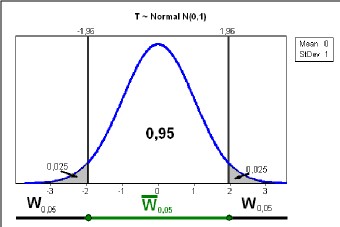 p-hodnota
Významnosť hypotézy hodnotíme podľa získanej tzv.  p-hodnoty, ktorá vyjadruje pravdepodobnosť, s akou číselné realizácie výberu podporujú H0, ak je pravdivá.
P-hodnotu porovnáme s α (hladina významnosti, stanovujeme ju na 0,05, tzn., že pripúšťame 5% chybu testu, teda, že zamietneme H0, aj keď v skutočnosti platí).
P-hodnotu získame pri testovaní hypotéz v štatistickom software.

Ak je p-hodnota  ≤ α, potom  H0 zamietame na hladine významnosti α a prijímame HA.
Ak je p-hodnota > α, potom H0 nezamietame na hladine významnosti α.

P-hodnota vyjadruje pravdepodobnosť za platnosti H0, s ktorou by sme získali rovnakú alebo extrémnejšiu hodnotu testovej štatistiky.
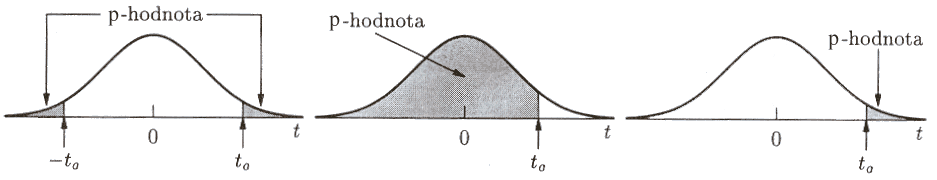 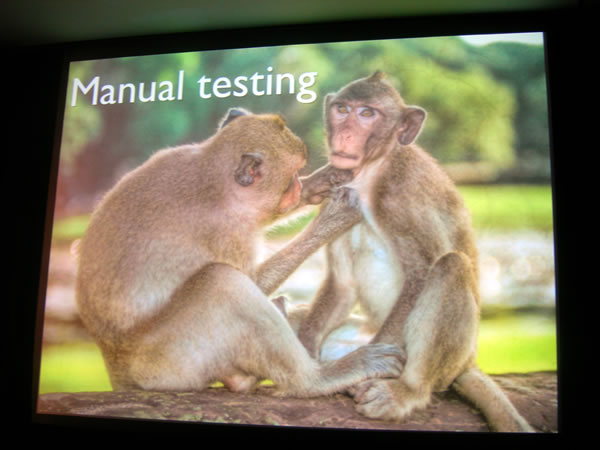 Doporučený postup pri testovaní hypotéz
1. Stanovíme H0 a HA. Pritom je vhodné zvoliť ako HA ten predpoklad, ktorého prijatie znamená závažné opatrenie a malo by k nemu dôjsť iba s malým rizikom omylu.
2. Zvolíme hladinu významnosti α. Spravidla volíme α = 0,05, menej často 0,1 nebo 0,01.
3. Nájdeme vhodné testové kritérium a na základe zistených dát vypočítame jeho realizáciu.
4. 
a) Ak testujeme pomocou kritického oboru, potom ho stanovíme. Ak realizácia t0 padla do kritického oboru, H0 zamietame na hladine významnosti α a prijímame HA. V opačnom prípade H0 nezamietame na hladine významnosti α.
b) Ak testujeme pomocou p-hodnoty, vypočítame ju a porovnáme ju s hladinou významnosti α. Ak p ≤ α, potom H0 zamietame na hladine významnosti α a prijímame HA. Ak je p > α, potom H0 nezamietame na hladine významnosti α. 
5. Na základe rozhodnutí, ktoré sme učinili o H0, uskutočníme nejaké konkrétne opatrenia.